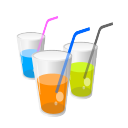 温  度
——物体的冷热程度。
温水
冷水
热水
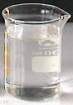 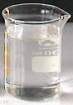 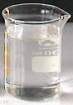 冷水、温水、热水，
怎样分辨它们？
预习检查
1、＿＿＿＿＿＿＿＿＿＿＿＿   叫做温度。
2、只凭感觉判断温度是＿＿＿＿ （选填“可靠”或“不可靠”）的，所以要做到准确地判断温度，就要使用＿＿＿＿ 。
3、实验室的温度计是根据＿＿＿＿＿＿＿＿制成的。生活中的温度计有＿＿＿＿、＿＿＿＿、＿＿＿＿ 。还有测量人体温度的＿＿＿＿ 。
4、使用温度计前要先观察它的＿＿＿＿ 和＿＿＿＿ 。
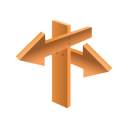 教学目标
1.知识与技能
理解温度的概念。 
了解生活环境中常见的温度值。 
会用温度计测量温度。 
    2.过程与方法 
通过观察和实验了解温度计的结构。 
通过学习活动，掌握温度计的使用方法。
    3.情感态度与价值观 
通过教学活动，激发学习兴趣和对科学的求知欲望，从而乐于探索自然现象和日常生活中的物理学道理。
只凭感觉判断温度不可靠！
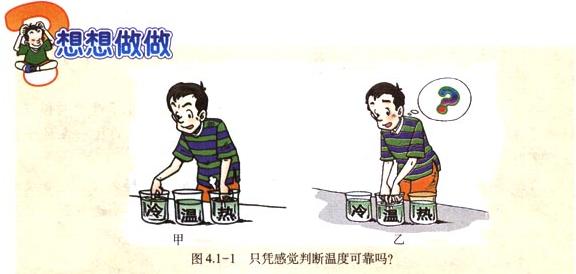 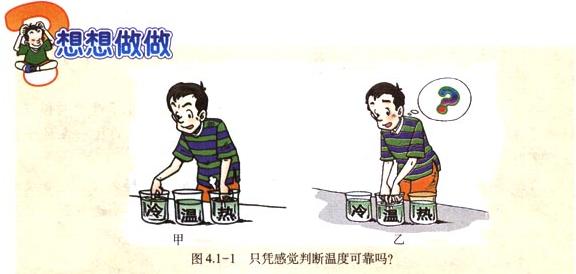 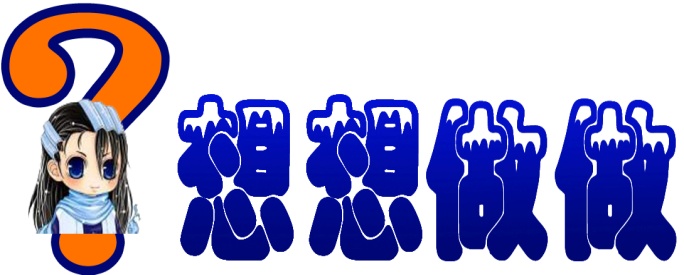 只凭感觉判断温度可靠吗？
先把两只手分别放入热水和冷水中，然后，先把左手放入温水中，再把右手放入温水中。两只手对“温水”的感觉相同吗？
1.温度计
实验用温度计
温度计的分类
根据用途分类
体温计
寒暑表
水银温度计
根据所用液体分类
酒精温度计
煤油温度计
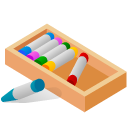 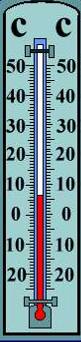 实验用温度计
寒暑表
体温计
几种常用的温度计
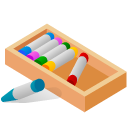 温度计的结构和原理
结构
由装酒精、煤油或水银的玻璃泡和细管组成。外罩玻璃管并标上刻度。
现象
温度升高时，液面上升；温度降低时，液面下降。
原理
根据液体热胀冷缩的规律制成。
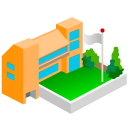 2.摄氏温度
(１) 摄氏温度的表示：
℃
读作“摄氏度”
(２) 摄氏温度的规定：
冰水混合物的温度为0℃
在一个大气压下
沸水的温度为100℃
100 ℃
放入沸水中
放入冰水混合物中
0 ℃
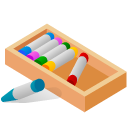 (３) 1摄氏度
在0℃和100℃之间有100个等分，每个等分代表1℃。
(４) 摄氏温度的读法和写法
例如：
人的正常体温是“37℃”
读作  “37摄氏度”
北京一月份平均气温是“-4.7℃”
读作  “负4.7摄氏度” 或 “零下4.7摄氏度”
你能将括号中的空白填上吗?
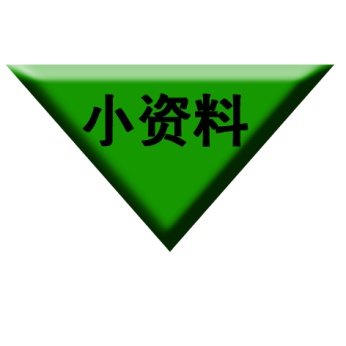 自然界的一些温度/℃
100
37
-18
-52.3
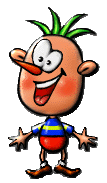 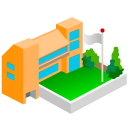 3.温度计的使用
（1）使用前的注意事项
量程
首先要看清它的__________，即看清所能测量的__________和___________ 的温度范围；
最高温度
最低温度
然后看清它的__________ ，也就是一个小格代表的值。
使用任何一种测量工具时，都要首先了解它的零刻度、量程和分度值。
分度值
（2）使用时的注意事项
温度计的玻璃泡全部浸入被测的液体中，不要碰到容器底或容器壁。
温度计玻璃泡浸入被测液体后要稍候一会儿，待示数稳定后再读数。
读数时温度计的玻璃泡要继续留在液体中，视线要与温度计中液柱的上表面相平。
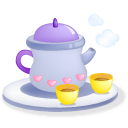 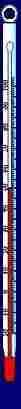 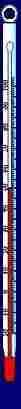 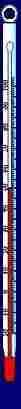 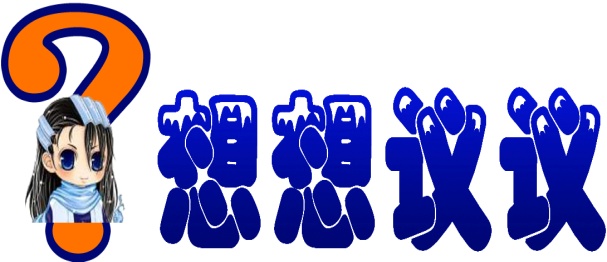 测量液体温度时，下面的哪些做法是正确的？错误的做法错在哪里？
╳
╳
╳
不能碰到容器底部
不能碰到容器壁
液泡必须浸入液体
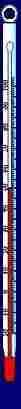 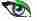 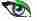 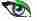 ╳
√
√
╳
视线要与温度计中液柱的上表面相平
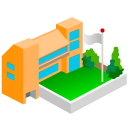 3.体温计
用于测量人体温度。
（1）测温范围小　35℃ ~ 42℃
（2）精确度高　  每小格为0.1℃
（3）体温计结构
水银泡
水银柱
刻度
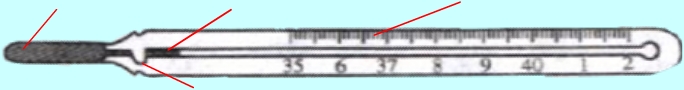 缩口
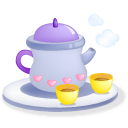 每次使用前，都要拿着体温计把水银甩下去。（其他温度计不允许甩）
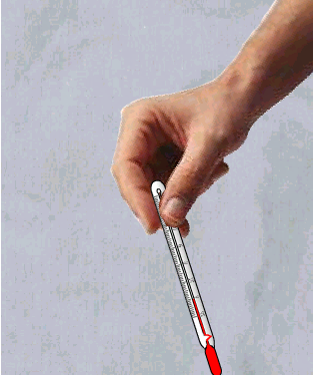 小组讨论：
用一支用后甩示数为38.3℃的温度计分别给一位体温为38.8℃的人和一位体温正常的人测量体温示数分别为 （        ）和（       ）。
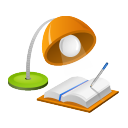 小 结
1.温度计
温度：物体的冷热程度
温度计的工作原理：液体热胀冷缩的规律
2.摄氏温度
在一个大气压下冰水混合物的温度是0℃
沸水的温度是100℃
0℃和100℃之间有100个等分
每个等分代表1摄氏度
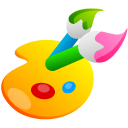 四会
3.温度计的使用：
会认：量程、分度值、零刻度
会放：要全部浸入液体中，不要碰到容器的    
               底和壁
会读：液面稳定，不能离开液体
会看：视线与液面相平
4.体温计
量程：35℃~42℃
分度值：0.1℃
每次使用前，要拿着体温计把水银甩下去。
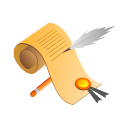 巩固练习
物体冷热程度
1.温度是表示__________________的物理量。常用的温度计是根据_________________的规律来测量温度的。温度计上的℃表示采用的是______温度，它把（在标准大气压下）________________的温度规定为 0℃，把________的温度规定为100℃。
液体热胀冷缩
摄氏
冰水混合物
沸水
用一支用后甩示数为38℃的温度计分别给一位体温为38.8℃的人和一位体温正常的人测量体温示数分别为 （        ）和（       ）。
10
10
10
10
10
10
0
0
0
0
0
0
10
10
10
10
10
10
甲
丙
乙
3.读出下列各温度计的值。
2.9
9.2
甲图是＿＿＿℃；
乙图是 ＿＿＿℃；
-8.3
丙图是 ＿＿＿℃；